جامعة بغداد
كلية الادارة والاقتصاد
قسم الإدارة العامة
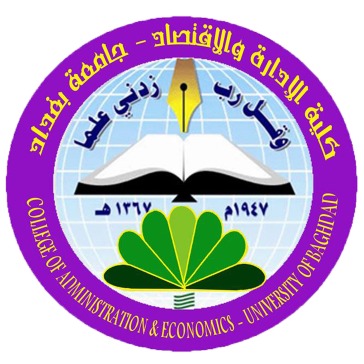 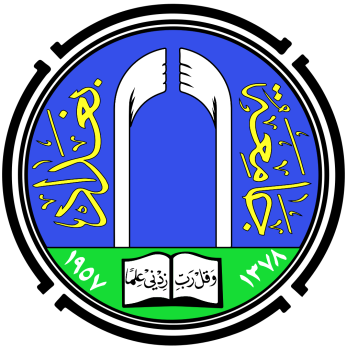 عنوان المحاضرة الثامنةتجزئة السوق
إعداد
م.م. مريم فخر الدين محمود
اهداف المحاضرة :
أن يتعرف الطالب على :
1.مفهوم تجزئة السوق .
2.مفهوم تقسيم السوق وانواع الاسواق .
3.السوق المستهدفة .
مفهوم تجزئة السوق
هي العمليات المتعلقة بتجميع الأسواق على اساس الحاجات المتشابهة ولتتخذ شكلاً عنقوديـــــا متمثلة بتلك الأجزاء من السوق .
هي عمليات تقسيم السوق الشامل للسلع والخدمات الى أجزاء صغيرة تكون مجموعات متجانسة داخليا .
مفهوم تقسيم السوق 
لاستكمال الصورة فيما يتعلق بتجزئة السوق، فأنه يمكن ان تقسم الى انواع مختلفـــــة وكل واحد منها لها خصوصيتها في التعامل والأطراف الذين يتعاملون في تلك السوق.
انواع الأسواق
1-أسواق المستهلك : وتتضمن المشترين من الأفراد والذين يكونون هدفهم هو أشباع حاجاتهم الشخصية أو الأنتفاع من السلع والخدمات التي يشترونها دون أن يكون هدفهم الربح من خلال أعادة بيعها وكما هو مثلا في أسواق الغذاء والملابس والخدمات الشخصية والمنتجات المنزلية .
2-أسواق الأعمال : وهي الأسواق التي تشتري السلع والخدمات لغرض أستخدامها في مجال الأنتاج مرة أخرى أو لأستخدامها لأغراض عامة في عمل المنظمة .
3-أسواق أعادة البيع : هي تلك الأسواق التي تقوم بشراء البضاعة أو الخدمة لأعادة بيعها مرة أخرى بهدف تحقيق الربح ويمكن تسمية هذه السوق بسوق منظمات الأعمال الى منظمات الأعمال (B2B ).
4-أسواق المؤسسات : وهي تلك الأسواق التي تأخذ أشكال مختلفة ويمكن أن نجدهـــــــــا في الجامعات والمدارس والمستشفيات ودور التمريض والرعاية الصحية .
5-أسواق الحكومة : وهي الأسواق التي تعود للدولة وتتعامل بها مع أطراف مختلفة ويكـــــون غرضها هو شراء سلع وخدمات لأستخدامها في تقديم خدمات عامة الى المجتمع أو مناقلة السلع وتقديمها لمن يحتاجها .
6-الأسواق الدولية : وهي تلك الأسواق التي تكون خارج الحدود الأقليمية للسوق ويمكــــن أن تتضمن جميع ما سبق ذكره من أنواع للسوق وهذه الأسواق لها خصوصية في التعامل وتحكمها
متطلبات تجزئة السوق
-أن تكون السوق قابلة للقياس من حيث الحجم والقوة الشرائية والخصائص الأخـــــــرى التي يمكن قياسها .-أن تكون السوق كبيرة ومربحة وبما يكفي عند القيام بعملية التقييم للبرنامج التسويقي الممـــــــــكن أعتماده وتنفيذه في تلك السوق .-أمكانية الوصول الى ذلك الجزء من السوق بشكل فاعل عبر وسائل الأتصال المختلفة .-أن يكون السوق متمايز ( متنوع ) بحيث يمكن الأستجابة الى مختلف عناصر برنامج المزيـــــــج التسويقي المقرر تنفيذه في السوق .-فاعلية البرنامج المعد لتجزئة السوق تؤشر من خلال قدرته على التطبيق وأن يكون عمــــــلي عند التنفيذ .السوق المستهدفة : تعتبر الخطوة الأساسية والمهمة في تجزئة السوق للوصــــــــــول الى ما تريد المنظمة تنفيذه من أستراتيجيات تسويقية في تعاملها مع السوق والتي يمكن أن تأخذ خمسة نماذج في اختيار السوق .
1-التركيز على جزء من السوق : على وفق هذا النموذج تقوم الشركة بأختيار جزء محدد من السوق كما هو مثلا في قيام شركة فولكس واكن بالتركيز على سوق السيارات الصغيرة والتي أستطاعت أن تحصد مكانة وقوة كبيرة في ذلك الجزء من السوق .
2-أختيار تخصصي : في ظل هذه الستراتيجية تقوم الشركة بأختيار متخصص لعدد من أجزاء السوق ولكل جزء مستوى معين أو درجة من الجاذبية في التوجة أليه وعبر الفرص المتاحة فيه ومثال على ذلك تقوم الشركة بطرح ثلاثة منتجات في ثلاثة أسواق فعند خسارة المنتج في سوق رقم 1 والربح في سوق رقم 2 وسوق رقم 3 تكون الشركة قد وزعت حدة المخاطرة عبر المناورة .3-تخصص في المنتج : تركز الشركة في أستراتيجيتها على التخصص في منتج محدد يتم التعامل به في أجزاء مختلفة في السوق كما هو مثلا في شركة لأنتاج الميكروسكوب حيث تقوم بتسويقه الى أسواق مختلفة كأن تكون الجامعات والمستشفيات والمختبرات الطبية والرصد الفضائي .
4-تخصص في السوق : يتم التركيـــــــز في هذه الستراتيجية على خدمـــــة أحتياجات مجموعة محدودة من المستهلكين وعبر سوق معينة ولتقديم تشكيلة متنوعة من المنتجات كما هو مثلا في قيام شركة لأنتاج ملابس الأطفال ( تخصص في سوق الأطفال )ولتقديم تشكيلـــــة متنوعة من السلع التي يحتاجونها من ملابس النوم والملابس العادية والملابس الداخلية .5-تغطية شاملة للسوق : تقوم الشركة هنا بمحاولة خدمـــــــة جميع الزبــائن وعلى أختلاف مجاميعهم بالمنتجات التي يحتاجـــــونها وهذا المنهج لا يمكـــن أعتماده الا من قبل الشركات الكبيرة في الغالب
الستراتيجيات المستهدفة للتعامل مع السوق:
1-أستراتيجية غير المتمايزة ( المتجانسة ) : وتتمثل بقيام الشركة بتصميم مزيج تسويقي واحد للدخول الى السوق عبر منتج معين وهذه الستراتيجية تفترض بأن كافة المستهلكين في هذا السوق على نمط واحد من الأحتياجات ولا توجد أختلافات فيما بينهم وبالتالي فأنها تستخدم مزيج تسويقي واحد سواء كان ذلك لمنتج واحد أو سعر محدد أو أسلوب ترويجي واحد أو  نظام موحد للتوزيع.  
2-أستراتيجية التركيز: تستخدم هذه الستراتيجية عندما يكون هنالك أختلافات في السوق المستهدف تستوجب تجزئة السوق الى قطاعات مناسبة لتتوافق مع المنتج والمزيج التسويقي الموجه لذلك القطاع فعلى سبيل المثال فأن الأفراد ليس جميعهم متشابهون في الرغبة أو الحاجة لنوع السيارة المراد شرائها فمنهم يريدها أقتصادية والاخر مريحة والاخر فارهة والاخر سريعة وأداء قوي ولكن الشيء المشترك هنا هو أن المزيج التسويقي الموجه لهذه الأسواق موحد ولهذا السبب فأن المنظمة تقوم بتقسيم أو تجزئة السوق الى أفراد أو جماعات أو منظمات تجمعهم خاصية معينة أو أكثر من خاصية لتلك الحاجات من هذه المنتجات المشتركة وهذا ما أستخدم بشكل خاص من قبل شركات أنتاج المشروبات الغازية (مشروب محلى ومشروب غير محلى دايت) والميزة التي تحققها هذا الستراتيجية التسويقية في التعامل مع المزيج التسويقي هو التخصص.
3-أستراتيجية التمايز ( غير المتجانسة ) : تتمثل بقيام المنظمة بأعتماد مزيج تسويقي موجه لكل جزء من السوق المستهدف وتأتي هذه الستراتيجية في مرحلة لاحقة من أعتماد أستراتيجية التركيز أي أنها لا يمكن تطبيقها من قبل المنظمة بشكل مفاجئ دون أعتماد الشركة لأستراتيجية التركيز في مرحلة سابقة وهذه الأستراتيجية أعتمدت من قبل شركة (V.W) لصناعة السيارات لمنتجات متعددة للشركة تتوجه بها الى أسواق مختلفة بأعتماد أستراتيجية مزيج تسويقي مختلف لكل سوق تتعامل معه وتحقق الشركة من أعتمادها لهذه الستراتيجية فرصة الحصول على تحقيق مبيعات اكبر لانها تتوجه الى افراد أو اطراف مستهدفة اكثر.
شكراً لحسن استماعكم واصغائكم